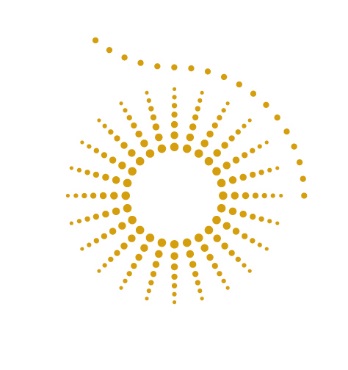 Konsekutivní tlumočení
Úvod do tlumočnické notace
Mgr. Jana Šteffl

Ústav translatologie
Tato prezentace je pracovní podkladový dokument pro tlumočnické semináře, jejichž nedílnou součástí je doprovodný ústní výklad profesionální školitele. Bez tohoto výkladu je prezentace neúplná  a nelze ji použít k žádným účelům, s výjimkou osobního užití zmíněného níže. Prezentace je autorským dílem a nesmí být žádným způsobem sdílena, šířena či jinak poskytována třetím osobám, ani s ní nesmí být jinak nakládáno, s výjimkou striktně osobních potřeb účastníků semináře. Autorka prezentace tímto  žádá čtenáře, aby ji informovali o jakýchkoli nesrovnalostech (formálních i obsahových) na emailové adrese jana_steffl@yahoo.fr. Za tyto případné nesrovnalosti se autorka omlouvá. V případě dotazů ohledně obsahu na autorku můžete rovněž obrátit na výše zmíněné adrese.
Co je tlumočení?
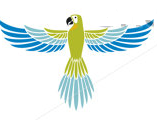 Specifický druh zprostředkované mezikulturní a mezijazykové komunikace

Komplexní jev  => lingvistické + extralingvistické faktory (kognitivní, psychologické, pragmatické, psycholingvistické, kulturní)

Cíl – zajistit úspěšnou komunikaci = zachovat záměr, sdělení a efekt
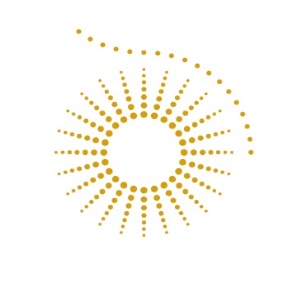 Konsekutivní tlumočení(následné tlumočení)
Vysoká konsekutiva: následné tlumočení delšího úseku proslovu (i několik minut), během něhož si tlumočník píše poznámky formou tlumočnického zápisu  (notace). Tlumočení následuje poté, co řečník přednese celý úsek.

Běžná konsekutiva (liaison, doprovodné): je rovněž tlumočení následné, ale nikoli konferenční. Na rozdíl od vysoké konsekutivy tlumočník nečeká, až řečník dokončí dlouhý myšlenkový úsek, a tlumočí po několika větách.
Soudní tlumočení 
Komunitní tlumočení

Notace v obou případech
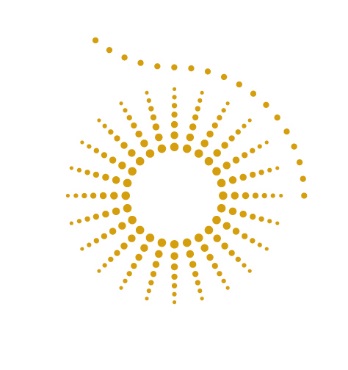 Konsekutivní tlumočení
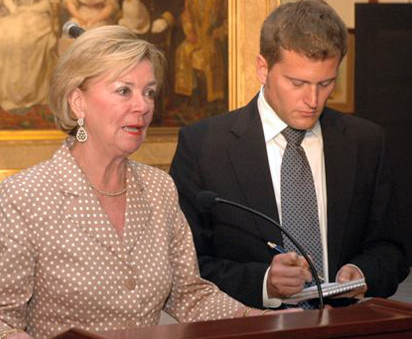 l "l "
l "l "
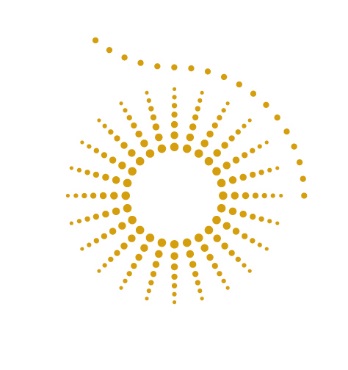 Moderní historie
Nejstarší profese…

Moderní profesionální tlumočení – po 1. SV
1919 – Pařížská mírová konference

SI – po 2. SV
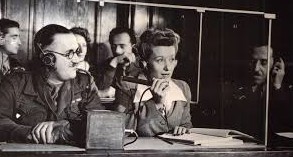 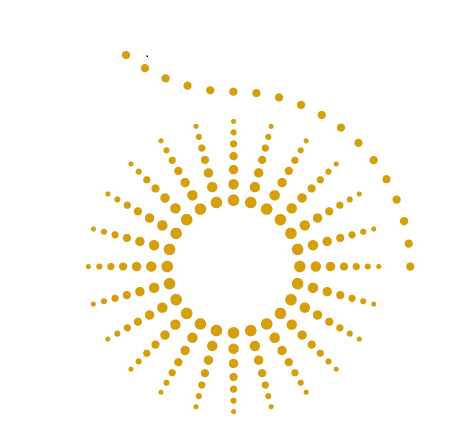 Konsekutivní tlumočení - proces
Poslech – analýza – porozumění
      (poslech – porozumění – analýza – pochopení)

Zápis (souběžně s P-A-P)
   (časový odstup – zápis až ve fázi pochopení)
Reformulace na základě zápisu
Zpětná kontrola výstupu
T
R
A
N
S
L
A
C
E
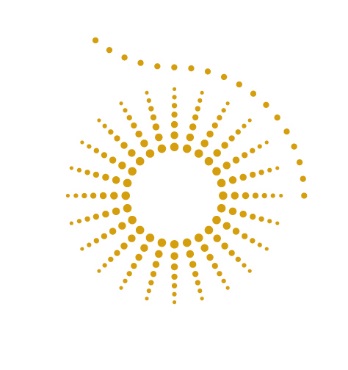 Proces KT
Konceptuální úroveň
zápis
Analýza 
- porozumění
Reformulace
Paměť
Poslech
Zpětná kontrola
Jazyková úroveň
- Projev ve výchozím jazyce
Jazyková úroveň
- tlumočení v cílovém jazyce
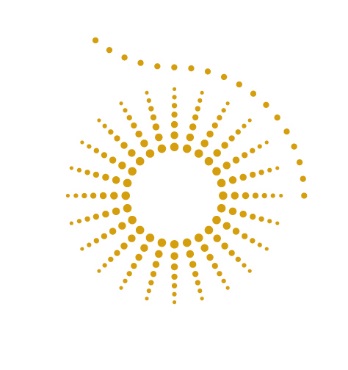 Tlumočnická notace
Specifický způsob zápisu (vs. těsnopis)
	       - co si zapsat? – jména, čísla, myšlenky, logické návaznosti

Paměť  (zápis je pomocný nástroj) 

Nová specifická tlumočnická dovednost
Základní principy (struktura, symboly)
€ $  ! § Ʃ α @ % Ὼ   +   obrázky + zkratky
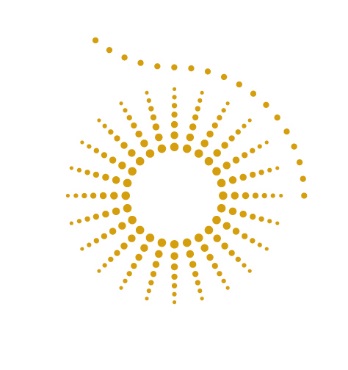 Tlumočnický zápis
LG
Cf
“
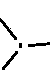 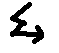 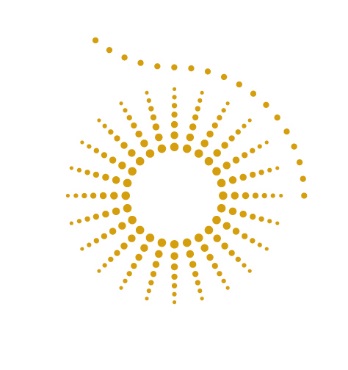 uhlí
ZÁKLADNÍ PRINCIPY(CO?)
Převod myšlenky nikoli slov 

Symboly   (koncepty, úspora času) 

              spát / nespavost / trpím nespavostí
				                VS.
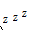 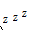 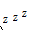 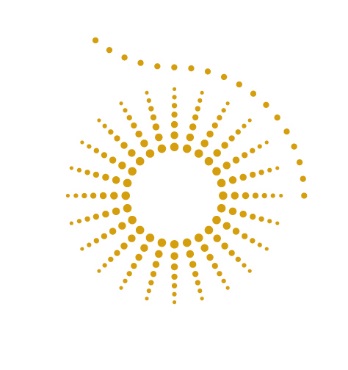 Já
ZÁKLADNÍ PRINCIPY(CO?)
Names / figure 

Links / conjunctions / structure (lists)
arrows,  bullet points, horizontal line

Verb tenses / modality

Beginning and ending
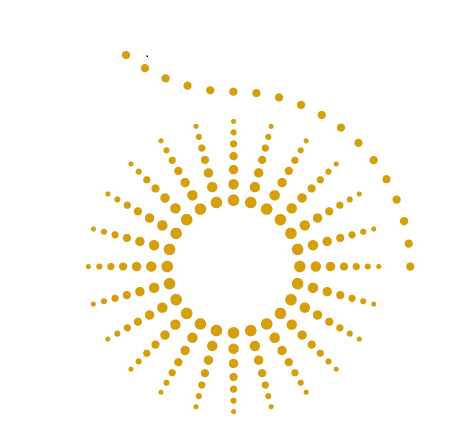 ZÁKLADNÍ PRINCIPY(JAK?)
ROZLOŽENÍ ZÁPISU (struktura projevu)

Diagonalita

Vertikalismus (výčty)

Oddělování logických celků

Levý pruh
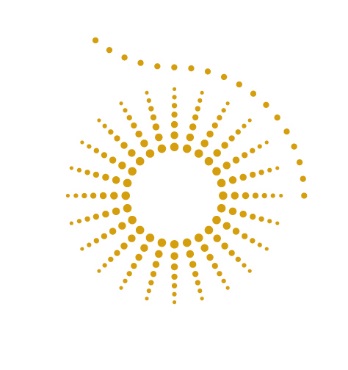 ZÁKLADNÍ PRINCIPY(JAK?)
Zkratky

souhlásky (prdx.,stx., soc.)
běžné zkratky (ŽP, doc., ASAP, max.,USA, SSSR...)
ex. Min. / min., pb., ciz.pol.
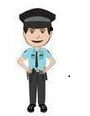 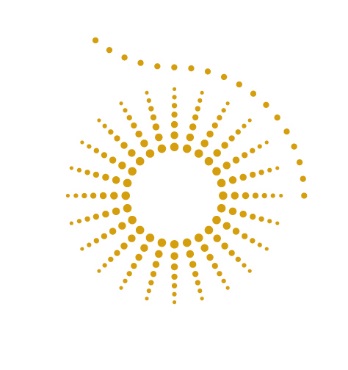 ZÁKLADNÍ PRINCIPY(CO a JAK?)
Návaznosti – logická spojení

-spojky
-šipky
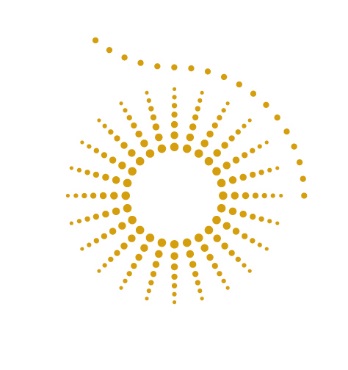 ZÁKLADNÍ PRINCIPY(JAK?)
Zdůraznění / zmírnění
	- podtrhávání

Zápor
  -škrtání

Stupňování
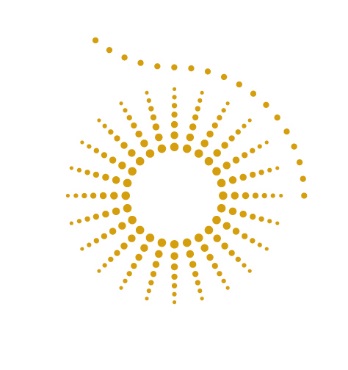 ZÁKLADNÍ PRINCIPY
Symboly

matematiky / fyzika / chemie
zeměpisné, topografické značky
řecká abeceda apod.
běžné symboly
obrázky
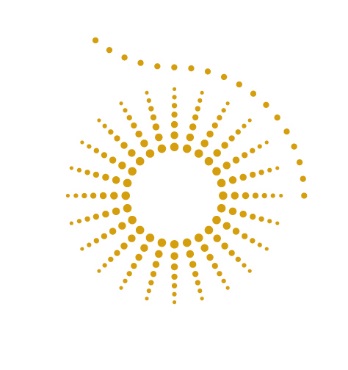 ZÁKLADNÍ PRINCIPY
„Nabalování symbolů“



    Af.
EU/$
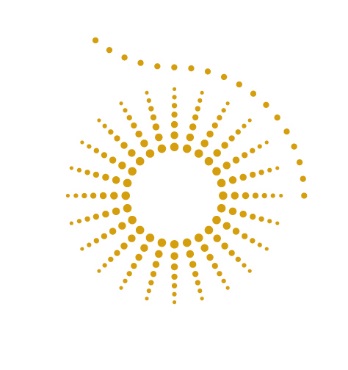 PŘÍKLAD 1.
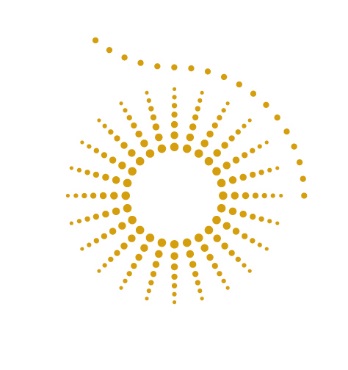 PŘÍKLAD 2
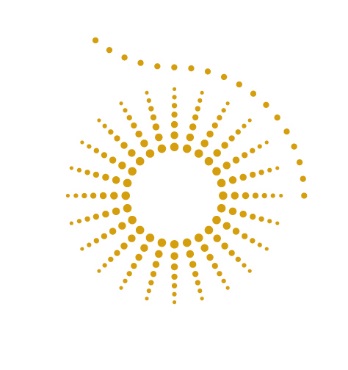 PŘÍKLAD 3 (autentické)
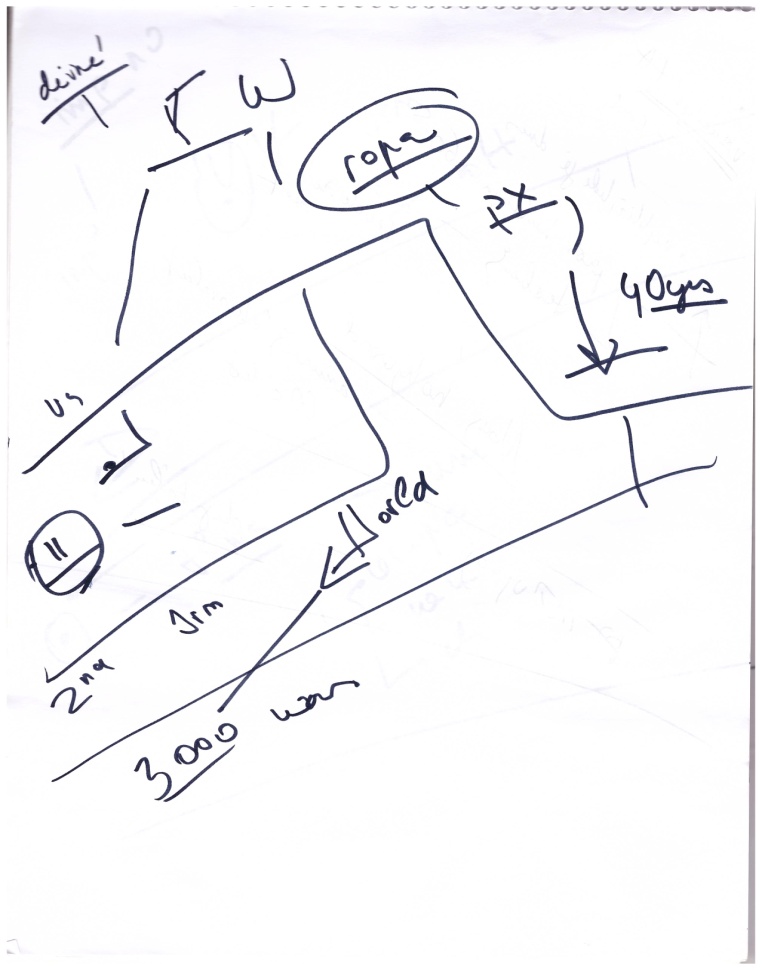 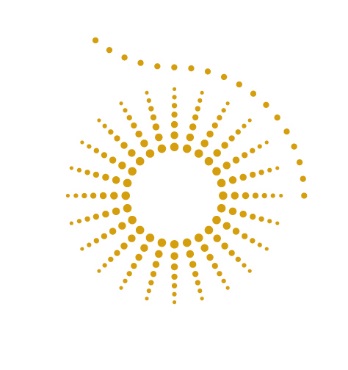 Další zajímavé zdroje
https://www.youtube.com/watch?v=v0yyZ72eiKc - Dick Fleming, former EU Commission interpreter and interpreter trainer. (YouTube, 10 mins)

https://webcast.ec.europa.eu/358f9e7be09177c17d0d17ff73584307 -Neil Munro from the English Unit at SCIC. (SCIC Train, 13 mins)

https://webcast.ec.europa.eu/47e338b3c082945eff04de6d65915ade- Claude Durand, then-head of the Multilingualism Unit at SCIC. (SCIC Train, 17 mins [Pt1], 20 mins [Pt2])

A Word In Your Ear - https://lourdesderioja.com/ 

interpreters.free.fr

http://orcit.eu/

a řada dalších…
Hlavní zásady tlumočnické práce
Tlumočník dokonale ovládá oba pracovní jazyky, vyzná se v tématu (přípravné strategie),  je seznámen s komunikační situací, má veškeré tlumočnické kompetence a ovládá tlumočnické strategie.
Deverbalizace vyslechnuté informace.
Chtěné zapomenutí jazykové formy .
Přirozené přetlumočení smyslu informace do jazyka.
Komunikace (mimojazyková).
Dodoržování všech pravidel profese (deontologie, nastavení cen, profesionalismus), tak jak jsou stanoveny profesními organizacemi na vnitrostátní i mezinárodní úrovni (AIIC, JTP, ASKOT)
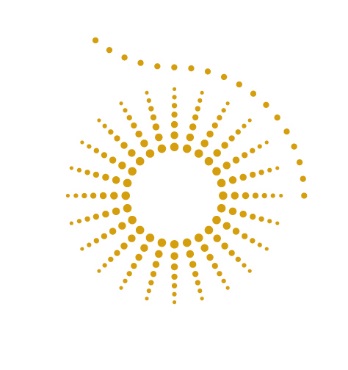